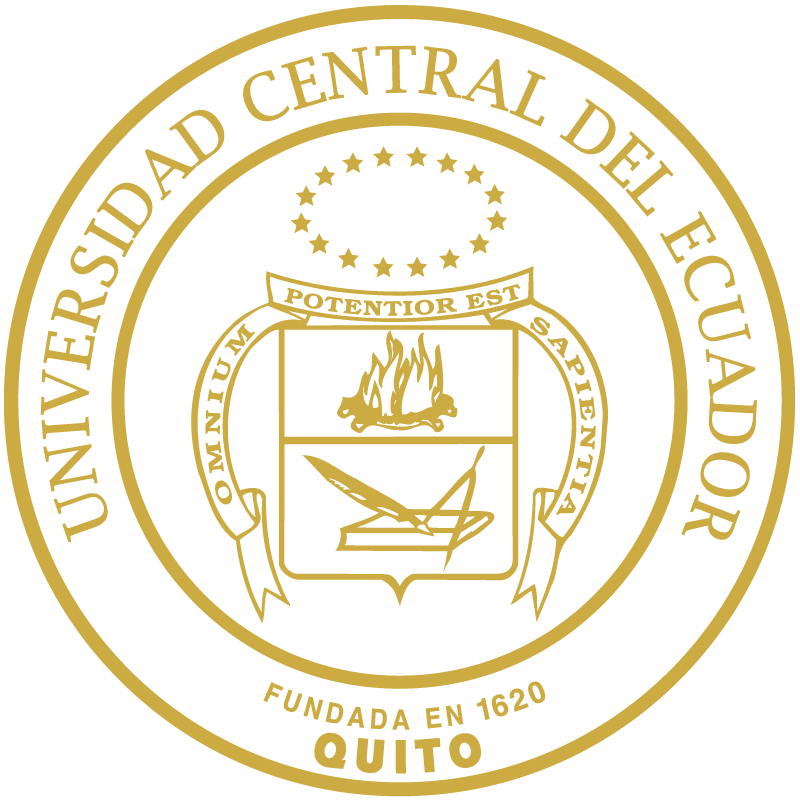 Christian Orozco Suárez
Estados y políticas públicas: una aproximación desde la sociología marxista
Seminario 20 de SEPLA (2005-2025)
 “Crítica y resistencia a la ofensiva capitalista”
Índice de la presentación
Introducción
La corriente estructuralista
La corriente de la derivación
La corriente de la regulación
La corriente de la dependencia marxista
Discusión y conclusiones
1. Introducción
Descubrir e interpretar la naturaleza, el funcionamiento del Estado y cómo ello se plasma en las políticas públicas ha sido una temática ampliamente estudiada y discutida en prácticamente todas las disciplinas de las ciencias sociales, como la filosofía política, la economía, la sociología, la politología, etc.
2. La corriente estructuralista
El primer Poulantzas: Poulantzas y su crítica a Ralph Miliband (1985) y a la perspectiva instrumentalista del Estado.
El Estado constituye «el factor de unidad política del bloque en el poder bajo la égida de la clase o fracción hegemónica».
El Estado capitalista presenta una autonomía relativa  que se refleja, como no podía ser de otra manera, en las políticas públicas que legisla y ejecuta.
2. La corriente estructuralista
El segundo Poulantzas: el Estado debe ser entendido «como la condensación material de una relación de fuerzas entre clases y fracciones de clase» que se expresan en su seno, estableciendo conexiones directas con las relaciones de producción  y la división social del trabajo en el que se desarrolla.
Respecto a las políticas públicas, estas se conciben como la consecuencia de las contradicciones de clase presentes en la propia estructura del Estado, generando a su vez contradicciones entre los aparatos y organismos estatales y, simultáneamente dentro de cada uno de ellos.
3. La corriente de la derivación
Según Claus Offe, el Estado se encuentra constantemente condicionado por la dificultad de reconciliar dinámicamente, por una parte, los intereses de las clases que dirigen el proceso de acumulación, y, por otro lado, con alcanzar cierto grado de legitimación popular.
Joachim Hirsch cuestiona las perspectivas instrumentalistas y estructuralistas porque estas están centradas más en analizar las relaciones antagónicas entre las diversas facciones de la clase capitalista que en las relaciones capital-trabajo, según el autor. Si el Estado es una forma de dominación de clase, sus actividades, objetivos y políticas públicas deben ser totalmente acordes a la acumulación de capital.
3. La corriente de la derivación
Elmar Altvater retoma las aportaciones que presenta Marx y Engels en La ideología alemana, y afirma que «si el Estado expresa el interés general del capital no lo hace en forma libre de contradicciones»… el Estado actuando de una «forma no capitalista»  asegura la relación social del capital. 
Altvater vincula de forma directa el funcionamiento del Estado burgués con las crisis periódicas del capitalismo y la teoría de los ciclos en la economía.
4. La corriente de la regulación
La forma correcta de analizar el sistema capitalista, el Estado y las políticas públicas que este legisla y ejecuta, es entendiendo en primer lugar que es necesario distinguir diferentes niveles de análisis para distintos niveles de abstracción y de generalidad, y, en segundo lugar, investigar las articulaciones entre las relaciones sociales y la organización económica. 
Para Bruno Théret el Estado debe analizarse (como una relación social) a partir de sus funciones prácticas originarias, es decir, sus capacidades tributarias e impositivas.
4. La corriente de la regulación
Según Théret el Estado capitalista actual solo se puede llegar a entender atendiendo en primer lugar a los nexos y relaciones que se han establecido entre el régimen de acumulación y el régimen fiscal financiero, dependientes a su vez de dos «elementos independientes»: (1) el destino de los gastos y la inversión pública; y, (2) el papel del financiamiento privado en el sistema económico. 
Según Rodríguez (2015): «El Estado, en suma, no tiene tendencia a desaparecer con la globalización sino a reconfigurarse en un nuevo modelo al servicio más directo aún de las fuerzas mundiales del mercado, reduciendo al máximo posible todas las políticas sociales y despejando los espacios estatales de todo tipo de legislación y obstáculos al libre desenvolvimiento de las fuerzas del mercado y la lógica de la acumulación capitalista a nivel mundial».
5. La corriente de la dependencia marxista
Las leyes que rigen el capitalismo no son diferentes en el centro y la periferia, pero sí lo son las condiciones y las formas históricas en las cuales se realizan en países centrales y zonas periféricas.
Tilman Evers (1979): El Estado en la Periferia Capitalista. Representa uno de los intentos más notables de la «economía política en su vertiente marxista», y dependentista, por construir una teoría sistemática del Estado en la periferia capitalista a partir de dos factores de gran trascendencia en su configuración, desde la perspectiva del citado autor: una teoría del subdesarrollo y una teoría del Estado.
5. La corriente de la dependencia marxista
La obra de van Apeldoorn, Graaff y Overbeek (2012) nos permite entender los vínculos claves entre el capital, el Estado y las políticas públicas que definen en gran medida el desarrollo y funcionamiento de los diferentes regímenes alimentarios a nivel internacional.
6. Discusión y conclusiones
Todas las perspectivas analizadas parten de la siguiente pregunta: ¿qué es el Estado o cuál es la naturaleza del Estado?
El segundo punto está relacionado con los vínculos y conexiones entre las clases sociales, sus facciones y el Estado. 
En todas las corrientes mencionadas se manifiesta de forma ostensible un intento por interpretar (de forma muy abstracta en muchos de los casos) las funciones del Estado en general y las políticas públicas en particular.
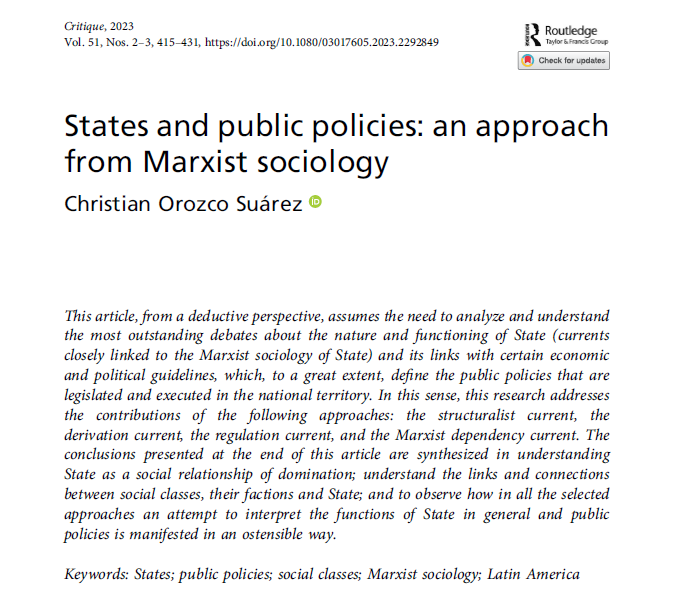 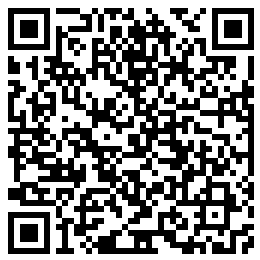 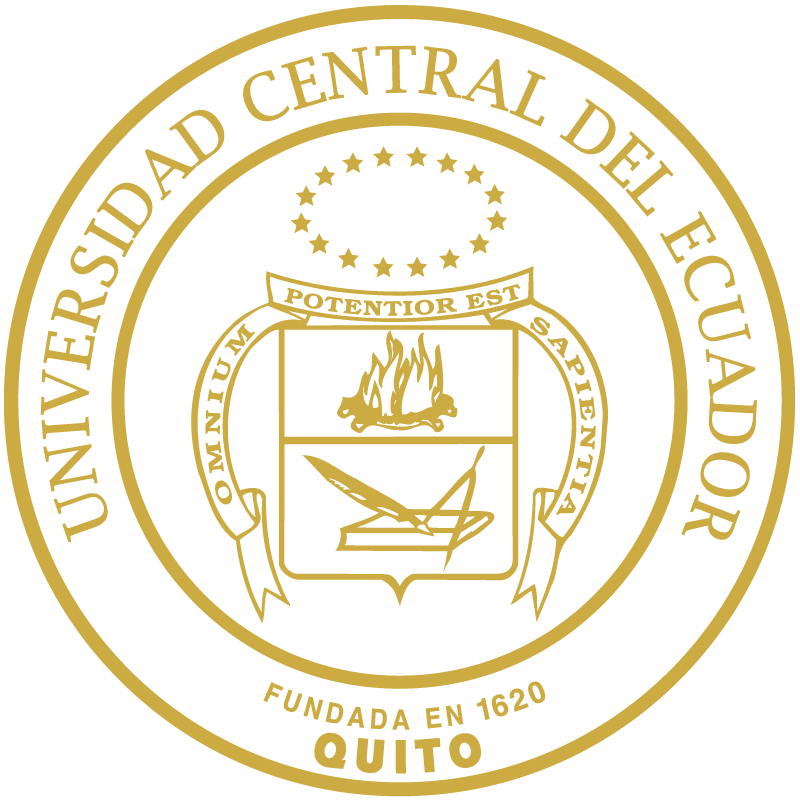 Christian Orozco Suárez
Estados y políticas públicas: una aproximación desde la sociología marxista
Seminario 20 de SEPLA (2005-2025)
 “Crítica y resistencia a la ofensiva capitalista”